27
12
X 9 =
6
24
X 4 =
X  8 =
= 2 X
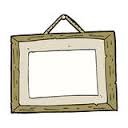 5
X 3 =
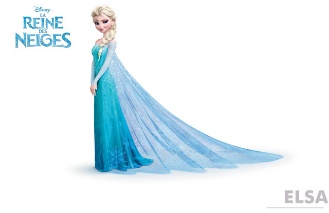 9
x 7 =
X 5 =
=  6 X
18
15
21